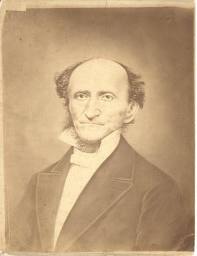 The Proper Distinction Between Law and Gospel by CFW Walther
~ The Thirty-Seventh ~
Evening Lecture
Review:
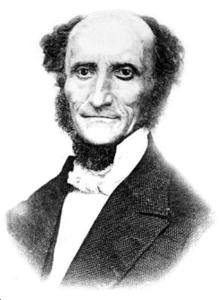 When is it impossible for a person to believe?
When is a person not be permitted to believe?
Can God’s absolution benefit a person who doesn’t believe in it?
Even if he doesn’t believe in it, however, what does that not change in the least?
2
[Speaker Notes: was the first President of the Lutheran Church - Missouri Synod and its most influential theologian.]
1. What is one of the most “necessary and important qualities of a minister”? (pg 379 bottom)
“…that he is animated by a sincere and ardent zeal to discharge his office properly and accomplish something of real value in the sight of God.”
“namely, to pluck every soul that has been entrusted to him from hell, lead it to God, make it truly godly, and bring it into heaven.”
“A faithful minister must have definitely given up seeking after good times, money and possessions, honor and renown.”
3
2. As the apostle Paul expresses in Romans 9:3, a Gospel preacher would rather have what  happen to himself than “be the cause why any soul entrusted to him must perish”? (pg 380 top)
“a preacher would rather be accursed himself”
4
3. There is, however, a false  zeal that certain preachers have. What are some possible reasons that might lie behind this false zeal? (pg 380 middle)
animosity against those who teach a different doctrine
the selfish thought that a display of zeal will bring the minister honor, at least in certain congregations
fanaticism
“In the days of Christ, what zeal in the discharge of their office do we behold in the high priests, elders, scribes, and Pharisees!”
5
4. Walther says that it’s easy to preach zealously the thoughts of one’s own heart. What is much more difficult, and why? (pg 381 top)
“…to proclaim the truth on the basis of God’s Word after earnestly searching the same, after fervent prayer, and after earnest struggles for enlightenment by the Holy Spirit.”
“Why is it so difficult? Chiefly because it is so difficult rightly to divide the Word of Truth, or to separate properly the Law from the Gospel.”
6
Thesis XXIII
In the nineteenth place, the Word of God is not rightly divided when an attempt is made by means of the demands or the threats or the promise of the Law to induce the unregenerate to put away their sins and engage in good works and thus become godly; on the other hand, when a endeavor is made, by means of the commands of the Law rather than by the admonitions of the Gospel, to urge the regenerate to do good.
7
5. Walther quotes the famous passage in Jeremiah 31:31–34, in which God’s old and new covenants are contrasted. Human beings had the Law in their hearts even before the fall into sin, but what purpose did that Law never  serve? (pg 382 top)
“…it did not serve the purpose of making men godly.”
“Their will was in perfect harmony with the will of God.”
“This condition was changed by the Fall. …but what did the Lord tell them by the prophet Jeremiah? This, that the legal covenant had not improved their condition.”
8
6. “I will forgive their iniquity, and I will remember their sin no more.” That means nothing else than…” what? (pg 382 bottom)
“…That means nothing else than this, that what the Law could not effect is accomplished by the Gospel, by the message of the forgiveness of sins.”
9
7. Those who try to force good works by preaching the Law in this time of the New Testament are in effect trying to turn Christians into what? (pg 383 top)
“They turn Christians into Jews, and that, Jews of the worst kind, who regard only the letter of the Law and not the promise of the Redeemer.”
“Not only do they mingle the Law with the Gospel, but they substitute the Law for the Gospel!”
10
8. “The Law has no other purpose than to reveal men’s sins, not to remove them.” In fact, Walther notes, far from removing sins, what is the actual effect of the preaching of the Law? (pg 383 middle)
“Instead of removing them, it rather increases them.”
“The Law increases sin; it does not slay sin, but rather makes it alive.”
11
9. Even pagan poets like Ovid recognized a perverse trait in human beings — what is that trait? (pg 383 bottom)
We desire the very things which are forbidden.
I.e., the Law actually makes sin worse, not better!
I would not have known sin except through the Law. For I would not have known covetousness unless the Law had said, "You shall not covet.“…I was alive once without the Law, but when the commandment came, sin revived and I died.  …sin, that it might appear sin, was producing death in me through what is good, so that sin through the commandment might become exceedingly sinful. (Rom. 7:7-13 NKJ)
12
10. Second Corinthians 3:6 says “for the letter kills, but the Spirit gives life.” What does Paul mean by “the letter” in that passage? (pg 384 top)
The context shows that by the term “letter” the apostle means nothing else than the Law.
“That kills and cannot make anyone godly.”
13
11. Psalm 119:32 teaches that the only way for me as a Christian to “run the way of God’s commandments” (do good works) is when what happens? (pg 384 middle)
“…when Thou shalt enlarge my heart.”
That is, when the Gospel is preached.
“The psalmist does not say; “When Thou smitest me with the thunder of Thy Law, I shall run the way of Thy commandments. No; in that case I do not run. But when Thou comfortest me so that my cramped heart is made large, I become cheerful and willing to walk the strait, the narrow, way to heaven.”
14
12. Whom does Walther consider a “foolish preacher”? (pg 384 bottom)
One who “thinks that conditions in his congregation will improve if he thunders at his people with the Law and paints hell and damnation for them.”
That will not at all improve the people…a change of heart and love of God and one’s fellow-men is not produced by the Law.
15
13. The Galatians, particularly, had been misled by false teachers who told them that they had to do good works to be saved. What pointed question did Paul ask them in Galatians 3:2? (pg 385 top)
“This only would I learn of you, Received ye the Spirit by the works of the Law or by the hearing of faith? ”
“…his object being to remind them of the great change which had taken place in them when he preached to them the sweet Gospel of God’s mercy.”
“So vividly had they perceived what a glorious, heavenly, precious doctrine Paul’s was. They were transformed in heart, soul, and mind.”
16
14. Walther says, “If you want to revive your future congregations and cause the spirit of peace, joy, faith, and confidence, the childlike spirit, the Spirit of soul-rest, to take up His abode among the members of your congregation, you must, for God’s sake, not” do what?  (pg 385 bottom)
“…employ the Law to bring that about.”
“you must, indeed, preach the Law to them, but follow it up immediately with the Gospel.”
“You may not present the Law to them today and postpone preaching the Gospel to them until a later time. As soon as the Law has done it work, the Gospel must take its place.”
17
15. Whom does Walther say is the worst about confounding the Law and Gospel in this way? What do they accomplish by all their earnest preaching of ethics? (pg 386 top)
The Rationalists. They “regard the Gospel as a dangerous doctrine, a doctrine that makes men secure and unwilling to strive after godliness.”
“The most zealous of them accomplish no more than this, that some of their hearers adopt a certain kind of probity and abstain from gross, shameful vices and crimes.”
18
16. Walther gives many examples illustrating how this rationalistic preaching of ethics accomplishes nothing. In fact, “by means of the Law we cannot raise anything better than” what? (pg 386 bottom)
“miserable hypocrites.”
(Roman Catholic teaching is similar)
19
17. When even a Lutheran minister observes that all his preaching seems fruitless, and gross sins still occur among his hearers, what wrong conclusion is he liable to come to? (pg 387 bottom)
“…the conclusion that he has preached too much Gospel to them and must adopt a different policy; he must hush the Gospel for a while and preach nothing but the Law, and conditions will improve.”
“But he is mistaken; the people do not change, except that they will become very angry with their minister for not permitting them to do what they very much like to do.”
20
18. On the other hand, Walther says that “even the most corrupt congregation can be improved by nothing else than…” what? (pg 388 top)
“…. nothing else than the preaching of the Gospel in all its sweetness.”
“The reason why congregations are corrupt is invariably this, that its ministers have not sufficiently preached the Gospel to the people!” 
[above is my favorite quote in the book!]
21
19.  What does Martin Luther, commenting on Romans 12:1, conclude about a preacher who tries to produce good works by applying force to his hearers? (pg 388 middle)
Such a person “…is not a Christian preacher or ruler, but a worldly jailer. ”
“A preacher of the Law comes down on men with threats and punishments; a preacher of divine grace coaxes and urges men by reminding them of the goodness and mercy which God has shown them.”
22
20. What does Walther consider “a shocking sight”? (pg 388 bottom)
“…to see a preacher do all he can to produce dead works and turn the members of his congregation into hypocrites in the sight of God.”
“When good works are forced from men by the threats or even the promises of the Law, they are not good works.”
“Only those are good works which a person does freely and from the heart. Everybody knows that.”
23
21. Walther says that it is a profound mistake for a minister “to think that he cannot induce the unwilling to do God’s will by preaching the Gospel.” Rather than “act the policeman,” what ought a Gospel preacher to do? (pg 389 middle)
“He ought to change the hearts of his members in order that they may without constraint do what is pleasing to God with a glad and cheerful heart.”
“A person who has a real understanding of the love of God in Christ Jesus is astonished at its fire, which is able to melt anything in heaven and on earth.”
24
22. Walther says that the Law “reaches its culmination and puts forth its best and principal effort” by doing what? (pg 390 bottom)
“…by bringing man to a clear knowledge and understanding that God requires of him perfect obedience.”
“Then it is that the real, horrible disobedience against God begins to stir in him, and he realizes the utter inability of his nature to render such obedience.”
25
23. What effect does the preaching of the Law produce? Does it cause its hearers to love the Law? (pg 390 bottom)
No. In fact, “he finds that the very opposite effect is produced in him. Sentenced by the Law, subjected to the anger of God, and condemned to hell, his nature begins to hate the Law and conceives a horrible anger and bitter hatred against God, sin is becoming very sinful in him, and he falls into blasphemy, despair, and eternal death, unless he is rescued out of this condition by the Gospel of Christ.”
26